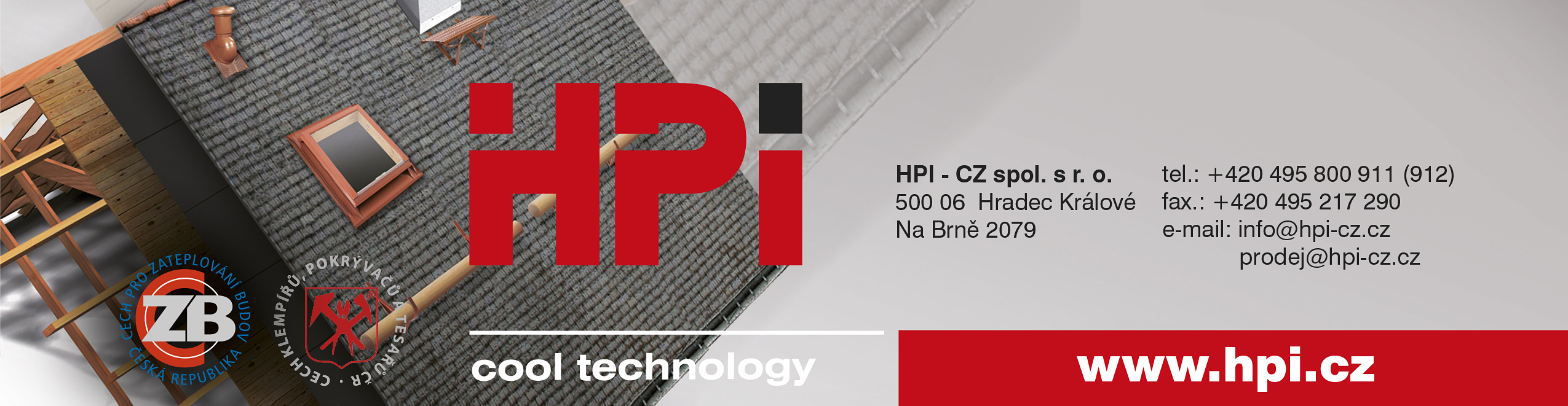 Ochranná větrací mřížka jednoduchá 60 mm            Technický list
Ochranná větrací mřížka jednoduchá vytváří funkční a estetické zakončení okapní hrany u okapu střechy. Je určena pro montáž na první lať v okapové hraně, kde díky měkkým hřebenovým lamelám zabezpečuje uzavření spodního profilu tašky proti vletu ptáků a zároveň přivádí vzduchu do střešní konstrukce. Instalace se provádí přibitím na první lať.
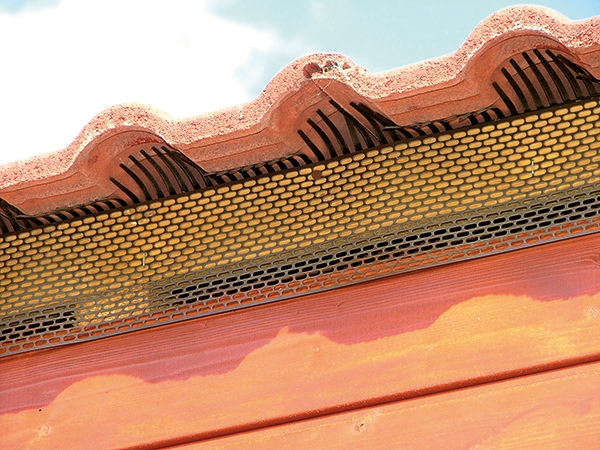 Montáž:
Ochranná větrací mřížka se přibíjí na okapovou lať (první lať na okapové hraně) pomocí hřebíků ve vzdálenosti cca 10 – 15 cm
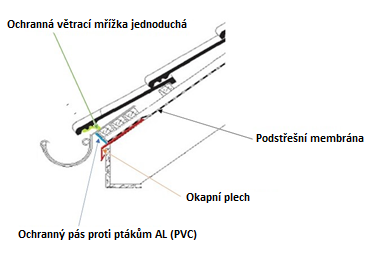 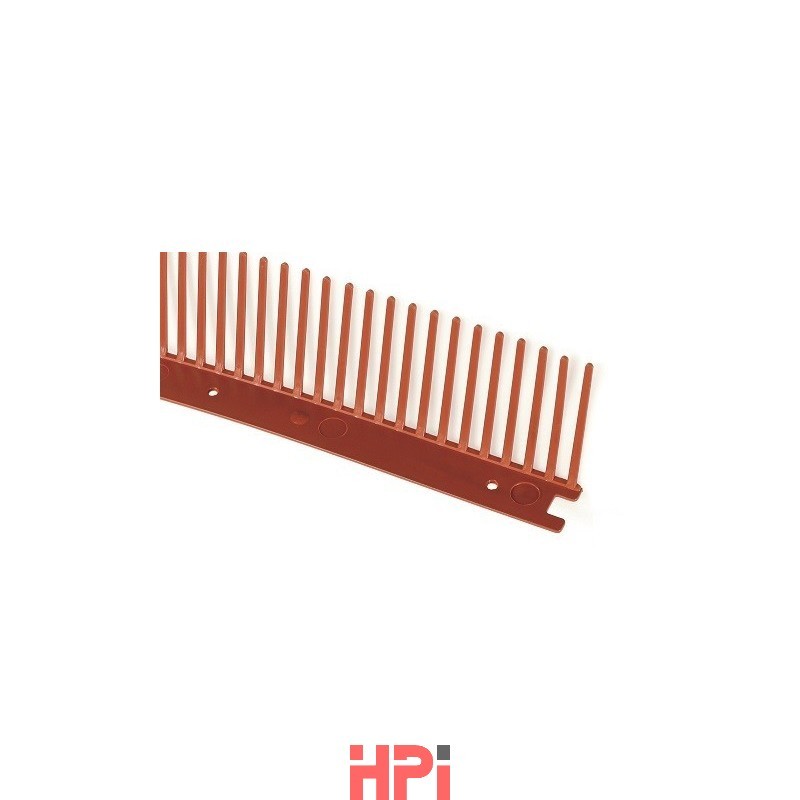 Ochranná větrací mřížka jednoduchá
Technická data
Všechny uvedené informace a údaje jsou podložené nejlepším vědomím a znalostmi. Nemohou být základem pro reklamaci. Právo na technické modifikace vyplívající z vývoje výrobku nebo změn ve výrobním procesu je vyhrazeno. Datum publikace 24.02.2022. Tento dokument nahrazuje všechna předchozí vydání.